Зачем люди общаются?
Что такое общение
Каковы цели общения
Как люди общаются
Особенности общения со сверстниками, старшими и младшими
«Слово – серебро, молчание – золото»
Зачем человеку общение?
Общение – взаимные деловые и      дружеские отношения людей.
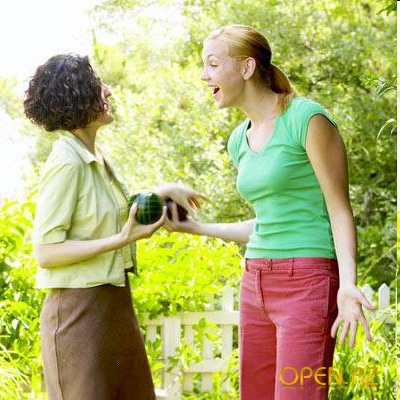 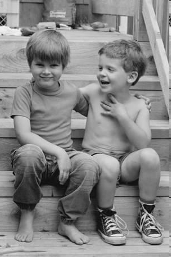 В ходе общения происходит 
    обмен информацией.
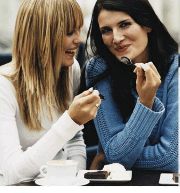 Основная цель общения между людьми – 
   достижение взаимопонимания.
Как люди общаются между собой?
Средства общения
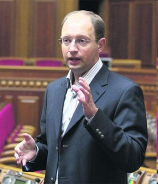 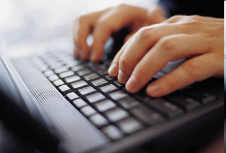 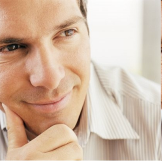 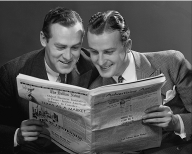 вербальные
невербальные
взгляд, мимика, жесты, походка, поза и др.
письменная и устная речь, слушание и чтение
Зад.4 на стр.10 в Рабочей тетради.Перед тобой список средств, используемых в общении. Распредели их по столбцам таблицы.
В перечне человеческих качеств отметь знаком «+» те, которые, по твоему мнению,  помогают общению:
Дружелюбие
Любознательность
Внимательность
Жадность 

Высокомерие 
Уважение 
Равнодушие 
Подлость
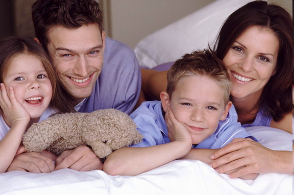 Зад.6 на стр.11 в Рабочей тетради.Опираясь на текст учебника (с.38)  и собственный опыт, заполни таблицу:
Особенности общения
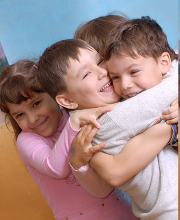 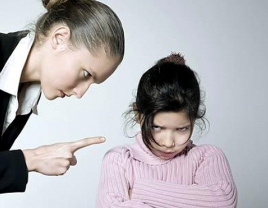 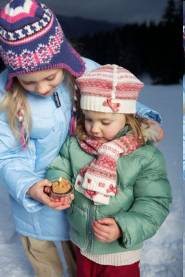 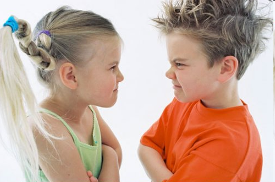 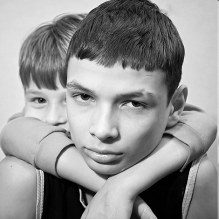 Домашнее задание
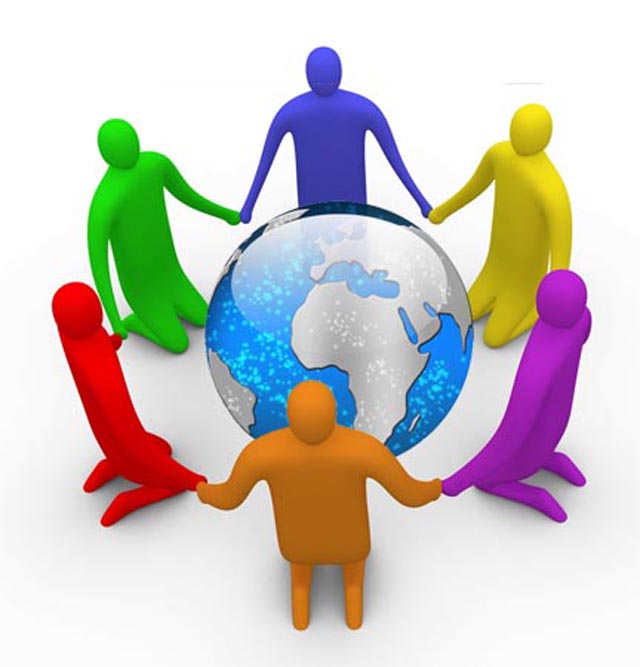 Параграф № 3

Задание № 3 на стр. 43 в учебнике